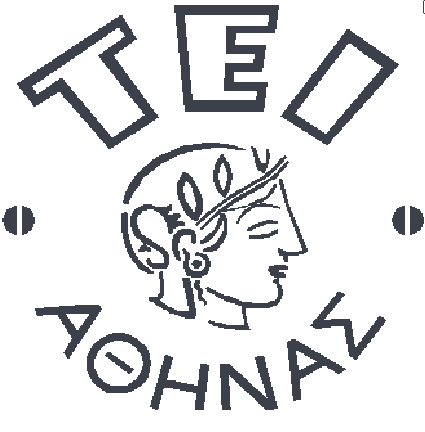 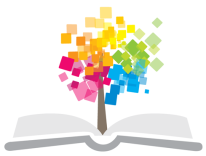 Ανοικτά Ακαδημαϊκά Μαθήματα στο ΤΕΙ Αθήνας
Μελάνια και επικαλυπτικά (Ε)
Ενότητα 7: Εκτίμηση των αντοχών εκτυπωμένων μελανιών σε χημικούς παράγοντες – σαπούνια, απορρυπαντικά, αλκάλια

Δρ. Σταματίνα Θεοχάρη Καθηγήτρια Εφαρμογών
Τμήμα Γραφιστικής/Κατεύθυνση Τεχνολογίας Γραφικών Τεχνών
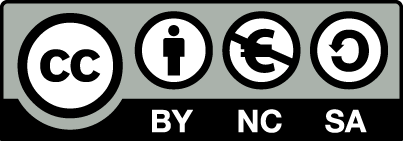 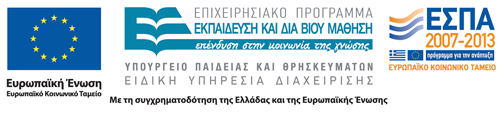 Στόχος ενότητας
Στόχος της ενότητας είναι η εξάσκηση των σπουδαστών στην εκτίμηση των αντοχών των εκτυπωμένων μελανιών στα σαπούνια - απορρυπαντικά (α΄μέρος) και στα αλκάλια (β΄μέρος). 
Οι παρακάτω μέθοδοι εξέτασης έχουν εφαρμογή σε όλα τα υποστρώματα εκτύπωσης, όπως χαρτί, χαρτόνι, μέταλλα (λεπτά μεταλλικά φύλλα και πλάκες) και πλαστικά υλικά και με όλες τις εκτυπωτικές μεθόδους.
1
Όργανα / Υλικά (Α’ μέρος)
Για την εκτίμηση των χημικών αντοχών του εκτυπωμένου μελανιού σε σαπούνια – απορρυπαντικά απαιτούνται:
Δείγμα εκτυπωμένου μελανιού για εξέταση και δείγμα ελέγχου,
Διηθητικό χαρτί, με λεία και μαλακή επιφάνεια,
Διάλυμα σαπουνιού (1% κ.β.) και απορρυπαντικού περιεκτικότητας 1 % κ.β. (ή 3% κ.β.),
Γυάλινα πλακίδια,
Ξηραντήρας, Πυριαντήριο,
Κλίμακα gray-scale.
2
Πειραματική διαδικασία Α΄ μέρος (1 από 2)
Τοποθετείται ένα δοκίμιο με την εκτυπωμένη του πλευρά πάνω σε τρία φύλλα διηθητικού χαρτιού, που προηγουμένως έχουν εμβαπτιστεί στο διάλυμα απορρυπαντικού (καλά μουσκεμένα).
Το όλο σύστημα τοποθετείται ανάμεσα στα δύο γυάλινα πλακίδια και αφήνεται κάτω από βάρος 1 kg για περίπου 3 ώρες (ή για 1 ώρα στη μεγαλύτερη συγκέντρωση), σε θερμοκρασία περιβάλλοντος (20◦ C ± 2◦ C) και σε ατμόσφαιρα κορεσμένη από υδρατμούς.
3
Πειραματική διαδικασία  Α΄ μέρος (2 από 2)
Κατόπι το δοκίμιο εκπλύνεται με απεσταγμένο νερό και στη συνέχεια ξηραίνεται για 30 λεπτά στο φούρνο σε μέγιστη θερμοκρασία.
Τα φύλλα του διηθητικού χαρτιού τα αφήνουμε να στεγνώσουν φυσικά χωρίς θέρμανση.
Στη συνέχεια καταγράφουμε τις παρατηρήσεις μας σε πίνακα αποτελεσμάτων.
4
Πίνακας αποτελεσμάτων  Α΄ μέρος
5
Σχόλια – συμπεράσματα Α΄ μέρος
Με βάση των πίνακα των αποτελεσμάτων καταγράφονται σχόλια και παρατηρήσεις σχετικά με την αντοχή των δειγμάτων στα διαλύματα.
6
Όργανα / Υλικά (Β΄ μέρος)
Για την εκτίμηση των χημικών αντοχών του εκτυπωμένου μελανιού σε διάλυμα υδροξειδίου του νατρίου (NαOH) απαιτούνται:
Δείγμα εκτυπωμένου μελανιού για εξέταση και δείγμα ελέγχου,
Διηθητικό χαρτί, με λεία και μαλακή επιφάνεια,
Γυάλινα πλακίδια,
Χημικά καθαρό διάλυμα NαOH περιεκτικότητας 2,5 % κ.β.
Διάλυμα φαινολοφθαλεϊνης,
Ξηραντήρας, Πυριαντήριο,
Κλίμακα gray-scale.
7
Πειραματική διαδικασία Β΄ μέρος (1 από 2)
Τοποθετούμε ένα δοκίμιο με την τυπωμένη του πλευρά πάνω σε τρία φύλλα διηθητικού χαρτιού, που προηγουμένως έχουν εμβαπτιστεί σε διάλυμα NaOH. 
Στη συνέχεια τοποθετούνται πάνω σε ένα γυάλινο πλακίδιο και καλύπτονται με ένα δεύτερο γυάλινο πλακίδιο. 
Το σύστημα πιέζεται με βάρος 1 kg για 10 λεπτά.
Κατόπι το δοκίμιο εκπλύνεται με απεσταγμένο νερό, μέχρις ότου το νερό των εκπλύσεων να δίνει ουδέτερη αντίδραση στη φαινολοφθαλεϊνη.
8
Πειραματική διαδικασία Β΄ μέρος (2 από 2)
Το δοκίμιο ξηραίνεται για 30 λεπτά στο φούρνο σε θερμοκρασία 50◦ C.
Αφήνουμε τα φύλλα του διηθητικού χαρτιού να στεγνώσουν φυσικά χωρίς έκπλυση.
Στη συνέχεια καταγράφουμε τις παρατηρήσεις μας σε πίνακα αποτελεσμάτων, αφού επικολλήσουμε το δοκίμιο και το δείγμα ελέγχου, καθώς και τα διηθητικά χαρτιά.
9
ΔείγματαΒ΄ μέρος
10
Σχόλια – συμπεράσματαΒ΄ μέρος
Με βάση των πίνακα των αποτελεσμάτων καταγράφονται σχόλια και παρατηρήσεις σχετικά με την αντοχή των δειγμάτων στο διάλυμα.
11
Βιβλιογραφία
Σημειώσεις για το εργαστήριο «Μελάνια», Στ. Θεοχάρη, Σ.Γ.Τ.Κ.Σ., ΤΕΙ Αθήνας, 2008.
Μελάνια και καλυπτικά εκτυπώσεων, Thompson, B, Εκδ. ΙΩΝ, 1998.
Μελάνια Εκτυπώσεων, Todd R., Εκδ. ΙΩΝ, 1999.
Εργαστηριακές ασκήσεις Υλικών ΙΙ, Σ.Γ.Τ.Κ.Σ., Τ.Ε.Ι. Αθήνας, Ειρ. Στρατή, Αθήνα 1997.
Σημειώσεις Μελάνια – Φωτοευαπαθείς ενώσεις, Π. Παπαδάκου, ΤΕΙ Αθήνας, 2007.
12
Τέλος Ενότητας
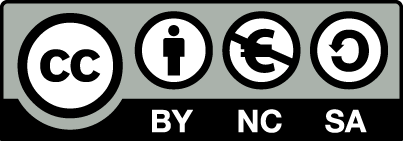 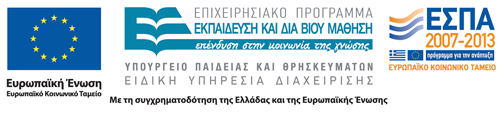 Σημειώματα
Σημείωμα Αναφοράς
Copyright Τεχνολογικό Εκπαιδευτικό Ίδρυμα Αθήνας, Σταματίνα Θεοχάρη 2014. Σταματίνα Θεοχάρη. «Μελάνια και επικαλυπτικά (Ε). Ενότητα 7: Εκτίμηση των αντοχών εκτυπωμένων μελανιών σε χημικούς παράγοντες – σαπούνια, απορρυπαντικά, αλκάλια». Έκδοση: 1.0. Αθήνα 2014. Διαθέσιμο από τη δικτυακή διεύθυνση: ocp.teiath.gr.
Σημείωμα Αδειοδότησης
Το παρόν υλικό διατίθεται με τους όρους της άδειας χρήσης Creative Commons Αναφορά, Μη Εμπορική Χρήση Παρόμοια Διανομή 4.0 [1] ή μεταγενέστερη, Διεθνής Έκδοση.   Εξαιρούνται τα αυτοτελή έργα τρίτων π.χ. φωτογραφίες, διαγράμματα κ.λ.π., τα οποία εμπεριέχονται σε αυτό. Οι όροι χρήσης των έργων τρίτων επεξηγούνται στη διαφάνεια  «Επεξήγηση όρων χρήσης έργων τρίτων». 
Τα έργα για τα οποία έχει ζητηθεί άδεια  αναφέρονται στο «Σημείωμα  Χρήσης Έργων Τρίτων».
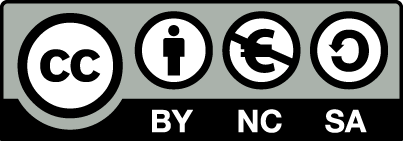 [1] http://creativecommons.org/licenses/by-nc-sa/4.0/ 
Ως Μη Εμπορική ορίζεται η χρήση:
που δεν περιλαμβάνει άμεσο ή έμμεσο οικονομικό όφελος από την χρήση του έργου, για το διανομέα του έργου και αδειοδόχο
που δεν περιλαμβάνει οικονομική συναλλαγή ως προϋπόθεση για τη χρήση ή πρόσβαση στο έργο
που δεν προσπορίζει στο διανομέα του έργου και αδειοδόχο έμμεσο οικονομικό όφελος (π.χ. διαφημίσεις) από την προβολή του έργου σε διαδικτυακό τόπο
Ο δικαιούχος μπορεί να παρέχει στον αδειοδόχο ξεχωριστή άδεια να χρησιμοποιεί το έργο για εμπορική χρήση, εφόσον αυτό του ζητηθεί.
Επεξήγηση όρων χρήσης έργων τρίτων
Δεν επιτρέπεται η επαναχρησιμοποίηση του έργου, παρά μόνο εάν ζητηθεί εκ νέου άδεια από το δημιουργό.
©
διαθέσιμο με άδεια CC-BY
Επιτρέπεται η επαναχρησιμοποίηση του έργου και η δημιουργία παραγώγων αυτού με απλή αναφορά του δημιουργού.
διαθέσιμο με άδεια CC-BY-SA
Επιτρέπεται η επαναχρησιμοποίηση του έργου με αναφορά του δημιουργού, και διάθεση του έργου ή του παράγωγου αυτού με την ίδια άδεια.
διαθέσιμο με άδεια CC-BY-ND
Επιτρέπεται η επαναχρησιμοποίηση του έργου με αναφορά του δημιουργού. 
Δεν επιτρέπεται η δημιουργία παραγώγων του έργου.
διαθέσιμο με άδεια CC-BY-NC
Επιτρέπεται η επαναχρησιμοποίηση του έργου με αναφορά του δημιουργού. 
Δεν επιτρέπεται η εμπορική χρήση του έργου.
Επιτρέπεται η επαναχρησιμοποίηση του έργου με αναφορά του δημιουργού
και διάθεση του έργου ή του παράγωγου αυτού με την ίδια άδεια.
Δεν επιτρέπεται η εμπορική χρήση του έργου.
διαθέσιμο με άδεια CC-BY-NC-SA
διαθέσιμο με άδεια CC-BY-NC-ND
Επιτρέπεται η επαναχρησιμοποίηση του έργου με αναφορά του δημιουργού.
Δεν επιτρέπεται η εμπορική χρήση του έργου και η δημιουργία παραγώγων του.
διαθέσιμο με άδεια 
CC0 Public Domain
Επιτρέπεται η επαναχρησιμοποίηση του έργου, η δημιουργία παραγώγων αυτού και η εμπορική του χρήση, χωρίς αναφορά του δημιουργού.
Επιτρέπεται η επαναχρησιμοποίηση του έργου, η δημιουργία παραγώγων αυτού και η εμπορική του χρήση, χωρίς αναφορά του δημιουργού.
διαθέσιμο ως κοινό κτήμα
χωρίς σήμανση
Συνήθως δεν επιτρέπεται η επαναχρησιμοποίηση του έργου.
Διατήρηση Σημειωμάτων
Οποιαδήποτε αναπαραγωγή ή διασκευή του υλικού θα πρέπει να συμπεριλαμβάνει:
το Σημείωμα Αναφοράς
το Σημείωμα Αδειοδότησης
τη δήλωση Διατήρησης Σημειωμάτων
το Σημείωμα Χρήσης Έργων Τρίτων (εφόσον υπάρχει)
μαζί με τους συνοδευόμενους υπερσυνδέσμους.
Χρηματοδότηση
Το παρόν εκπαιδευτικό υλικό έχει αναπτυχθεί στo πλαίσιo του εκπαιδευτικού έργου του διδάσκοντα.
Το έργο «Ανοικτά Ακαδημαϊκά Μαθήματα στο ΤΕΙ Αθηνών» έχει χρηματοδοτήσει μόνο την αναδιαμόρφωση του εκπαιδευτικού υλικού. 
Το έργο υλοποιείται στο πλαίσιο του Επιχειρησιακού Προγράμματος «Εκπαίδευση και Δια Βίου Μάθηση» και συγχρηματοδοτείται από την Ευρωπαϊκή Ένωση (Ευρωπαϊκό Κοινωνικό Ταμείο) και από εθνικούς πόρους.
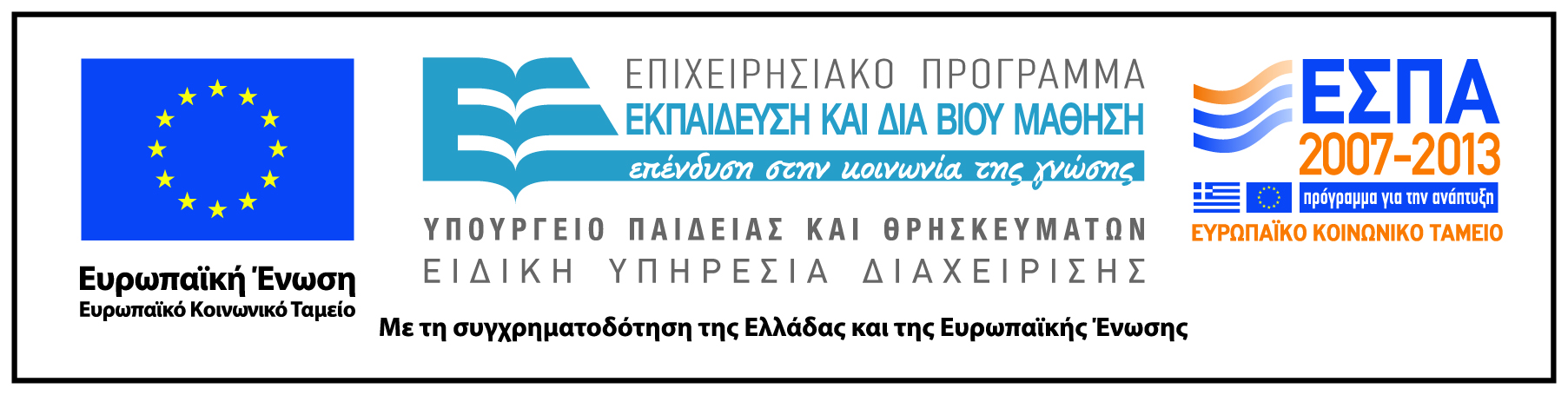